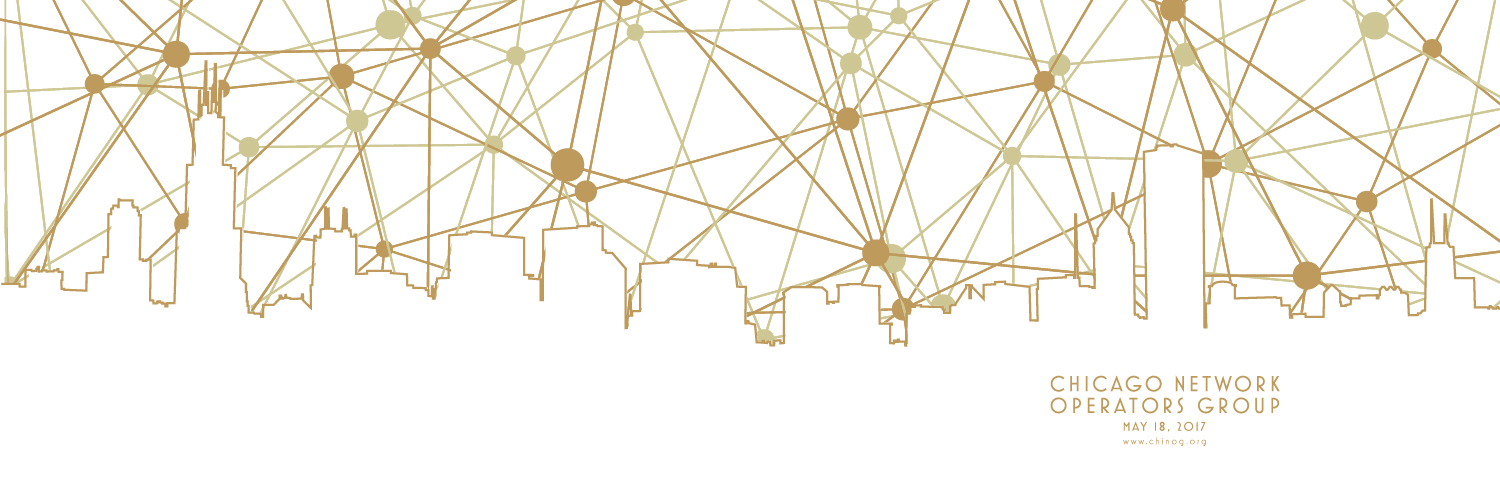 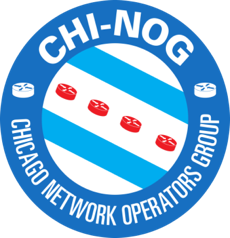 Welcome and Introduction

Tom Kacprzynski
CHI-NOG Organizer & Program Committee Chair
[Speaker Notes: Welcome
Intro Tom Kacprzynski]
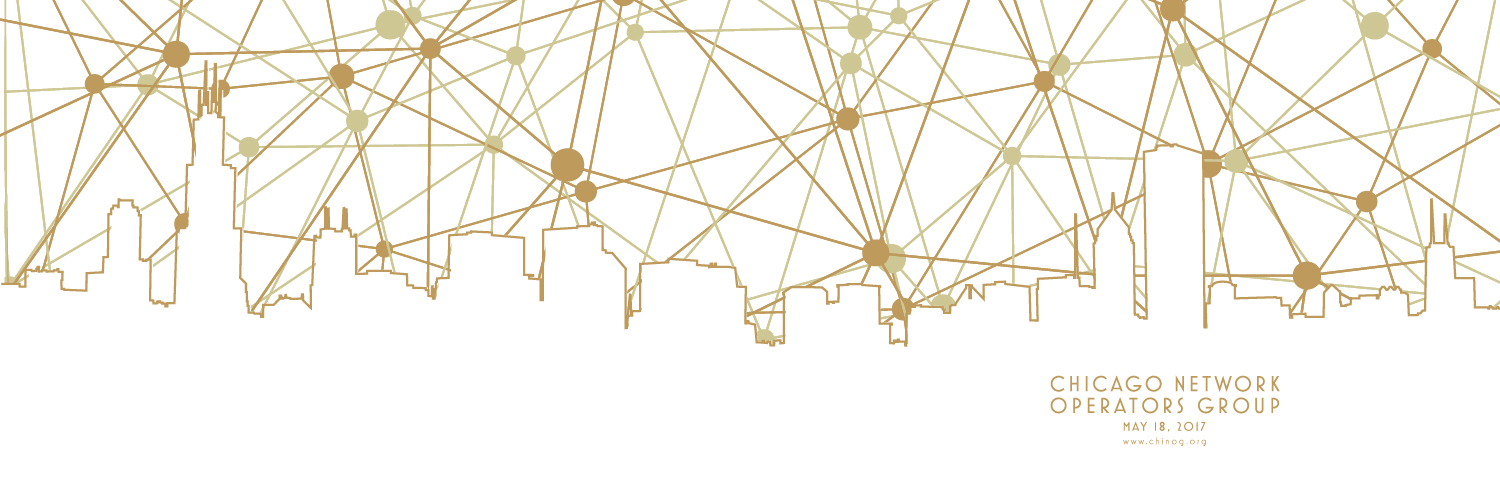 CHI-NOG Background
Started in 2013 as meetups. In 2015 moved to an annual full day event format. 
This is our 7th event. 
Vendor neutral conference.
Created by network engineers/architects to establish a technical community in Chicago and the Midwest.
Inspired other regional groups such as NYNOG and BoSNOG.
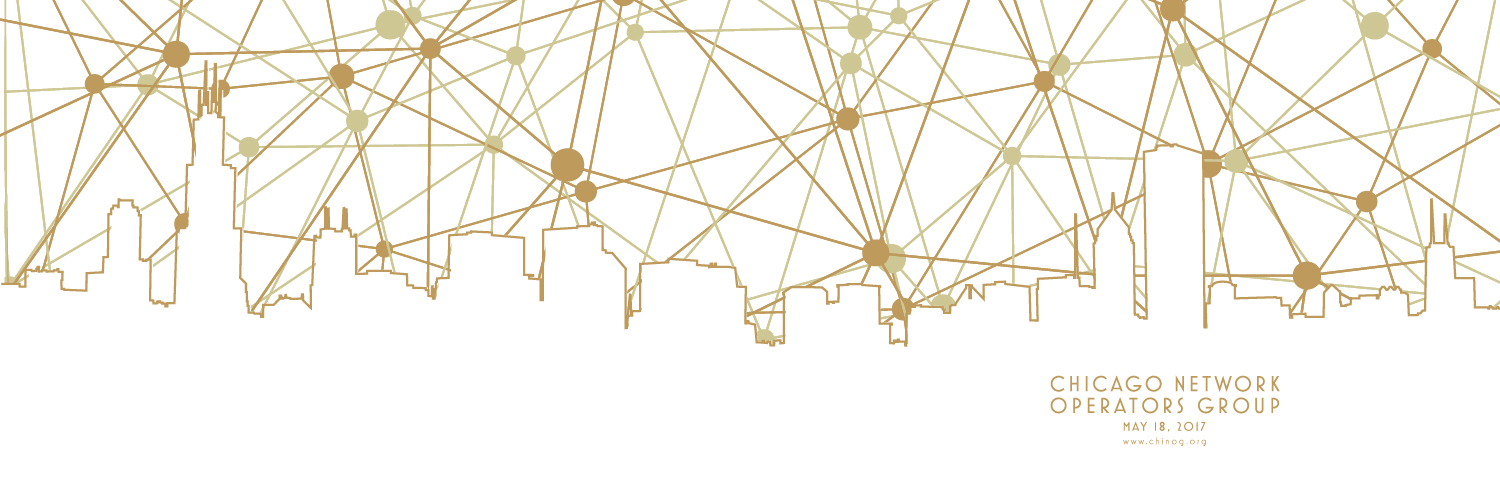 Slack and Twitter
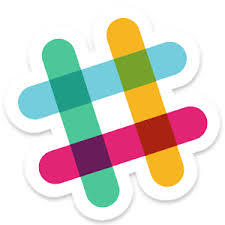 Launching CHI-NOG Slack. To register to go https://chinog.herokuapp.com
Join the conversation and the community discussing this event, peering, certifications, jobs, outages along with other topics.
Tweet about this event using #chinog07 and help us spread the word. @_CHINOG_
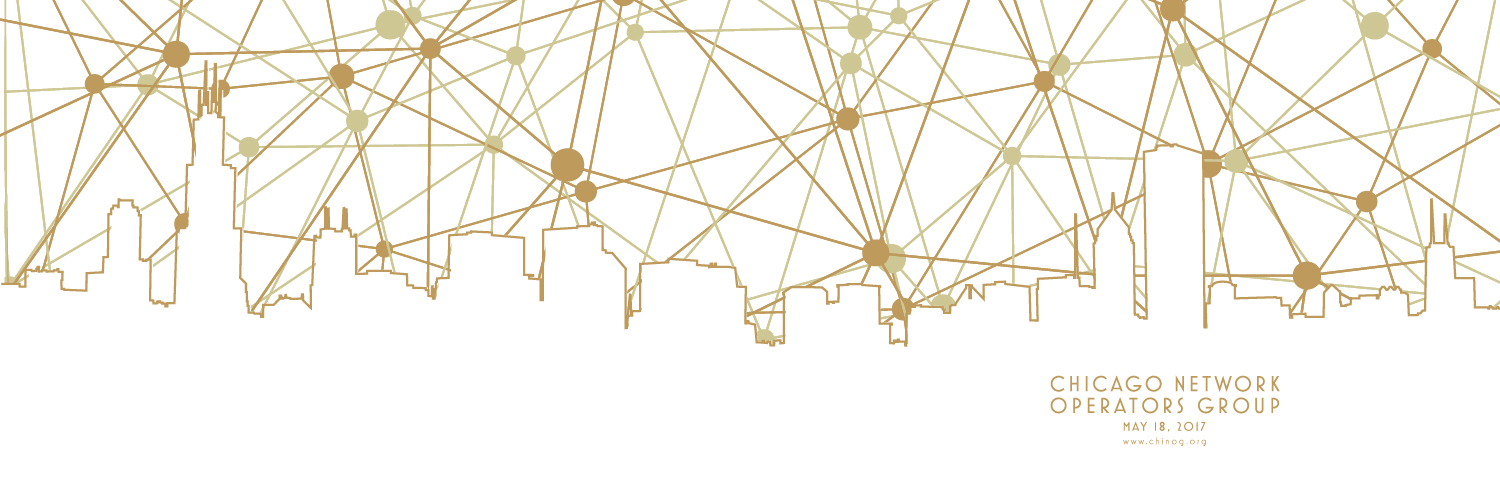 Schedule
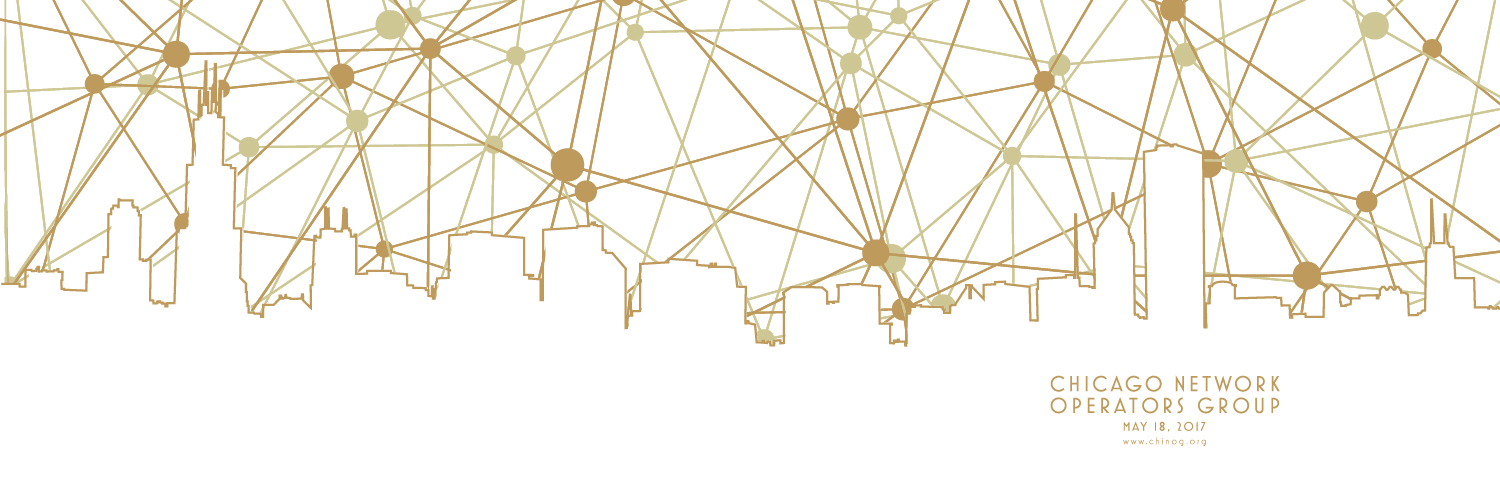 Speakers
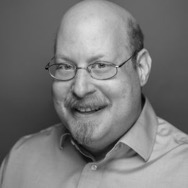 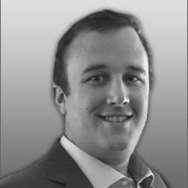 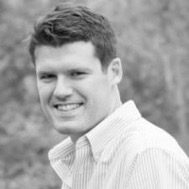 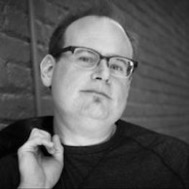 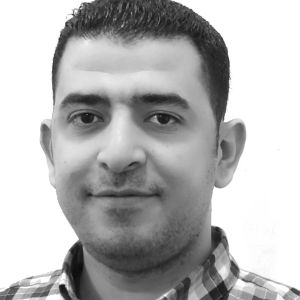 Avi Freedman                Daniel Smith                     Jon Langemak                    Jon M. Dugan                     Khalid Samara
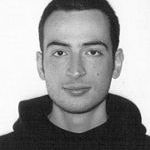 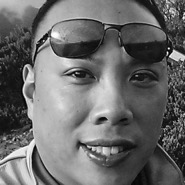 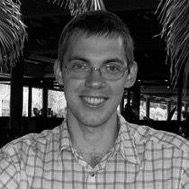 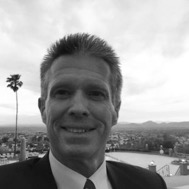 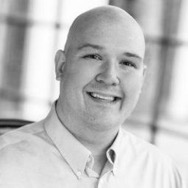 Luca Sani	            Petr Lapukhov                   Phil Matte                           Richard Steenbergen        Vincent Celindro
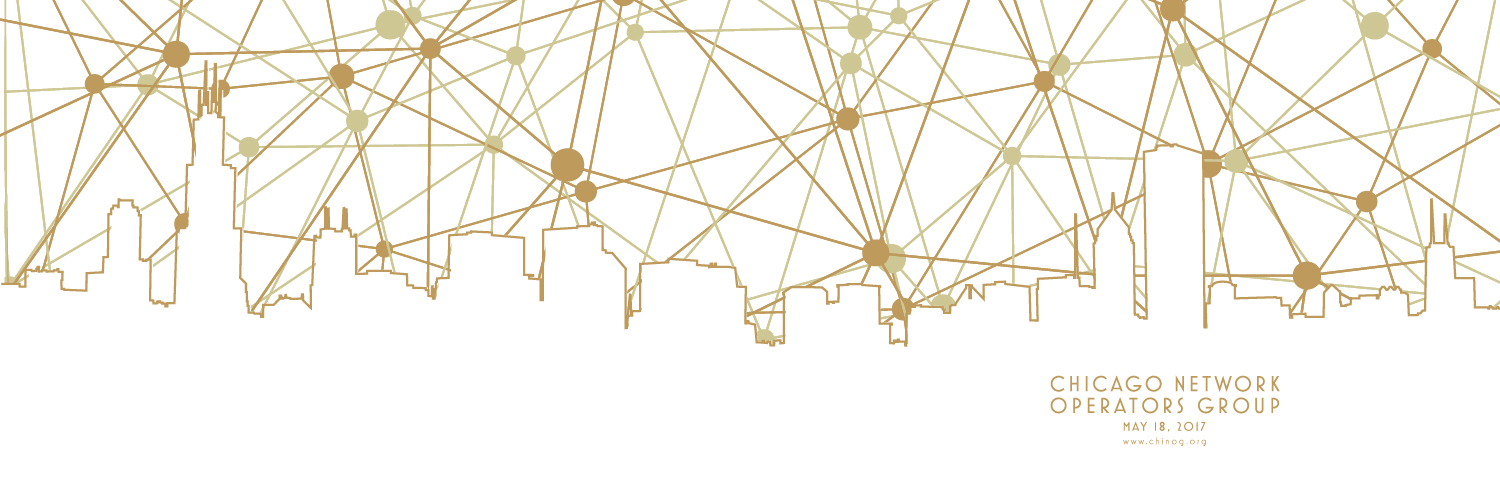 Program Committee
Tom Kacprzynski
Brian McGahan
Jason Gooley
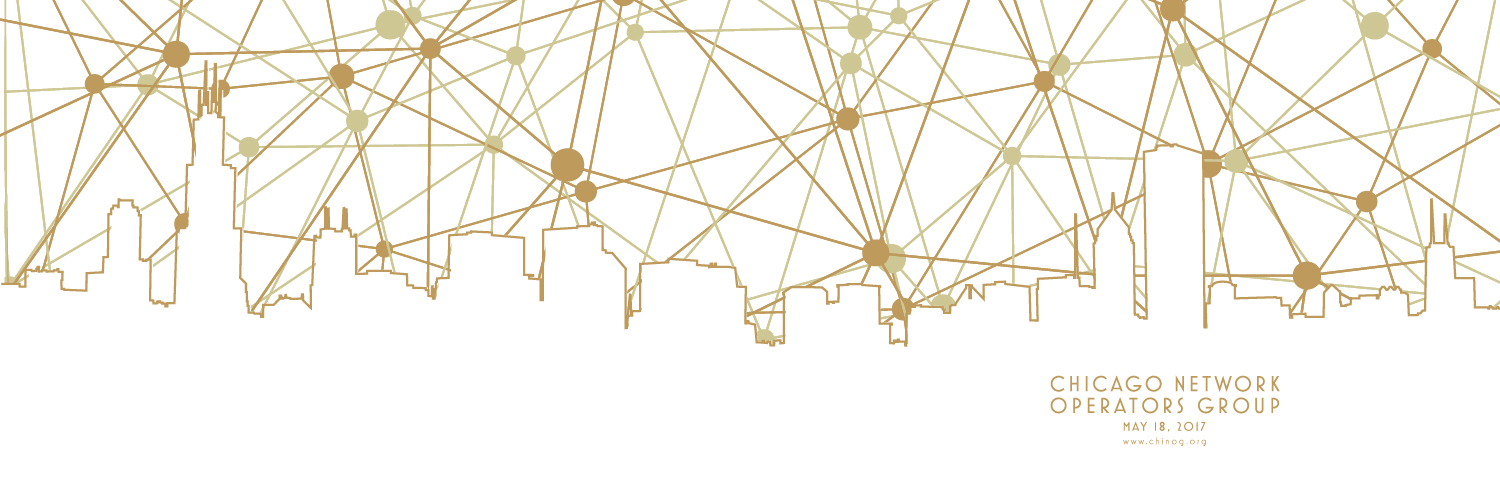 Future Speaker - you?!
Speak at the next CHI-NOG.
Tutorials, industry trends, something cool you’ve learned…
Look out for the next year’s call for presentations.
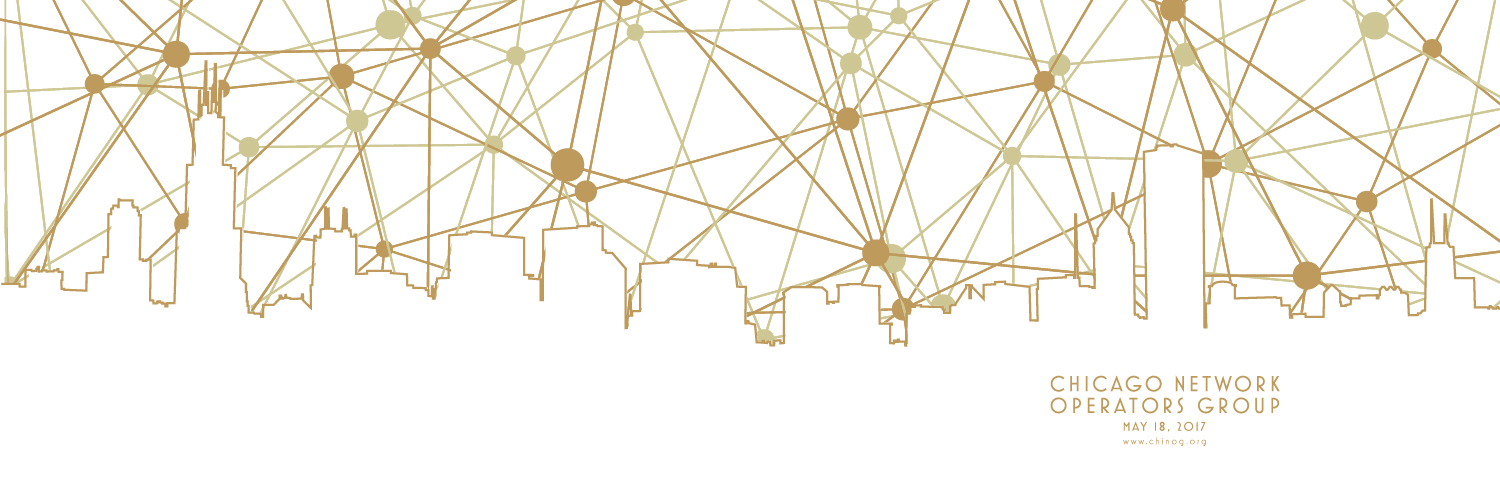 Official T-Shirt
Special thanks to Jeff Mauricio from ServerCentral for designing the official t-shirt (3rd design).
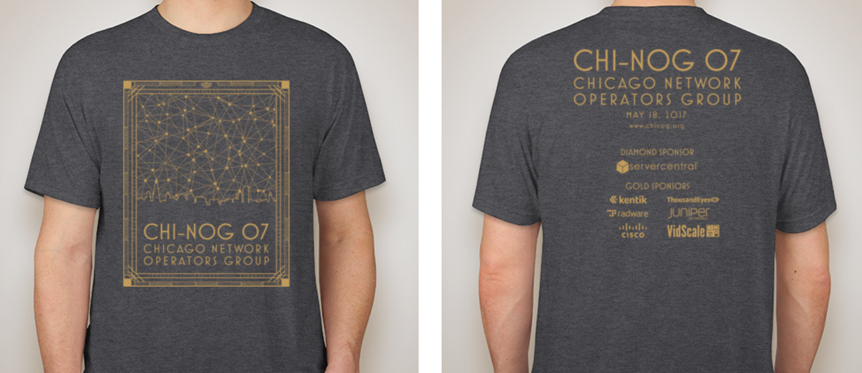 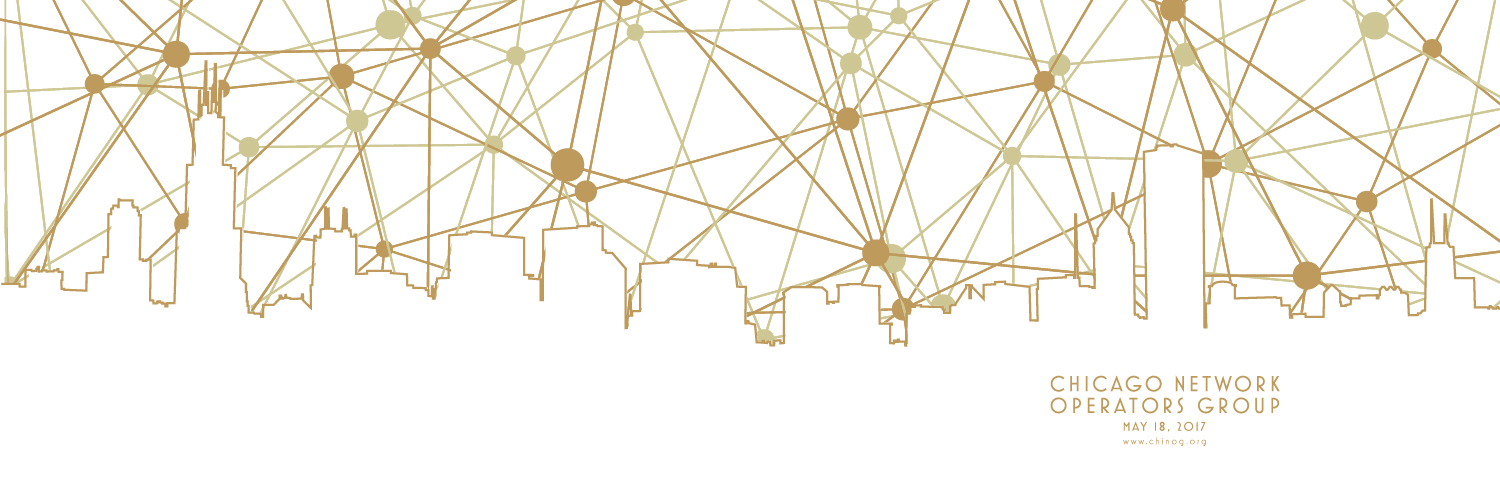 Sponsors
Diamond
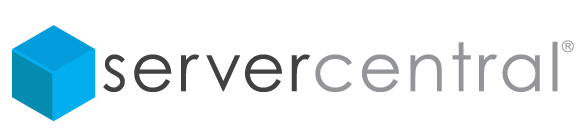 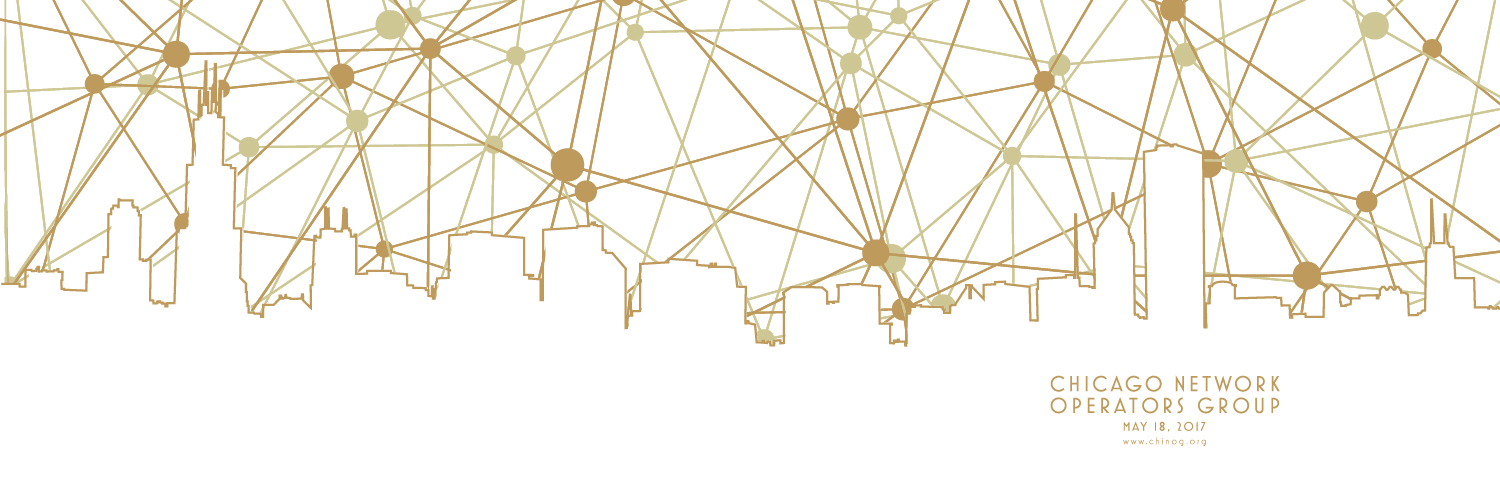 Sponsors
Gold
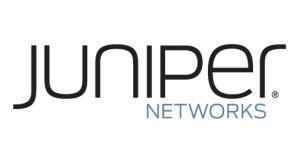 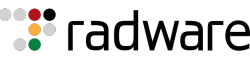 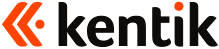 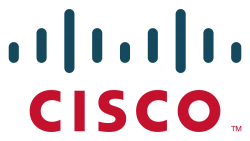 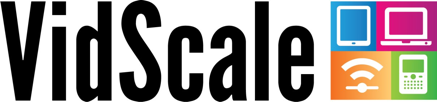 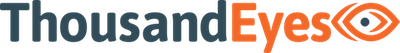 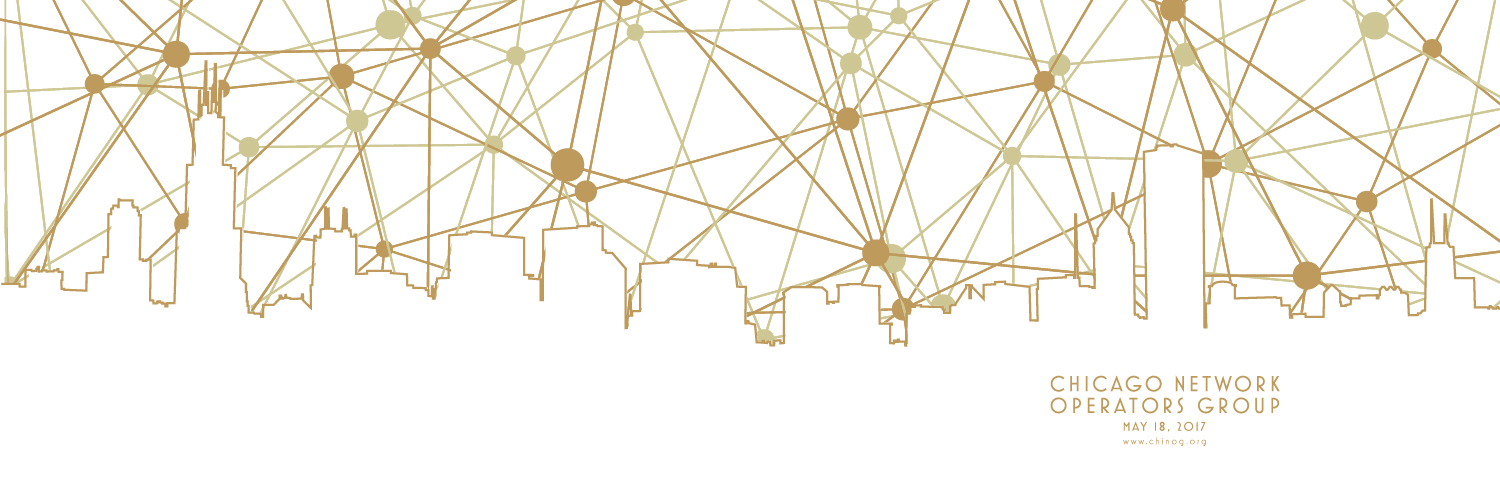 Sponsors
Silver
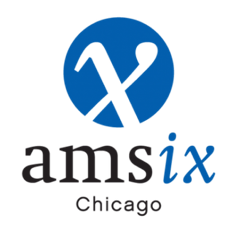 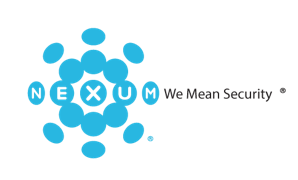 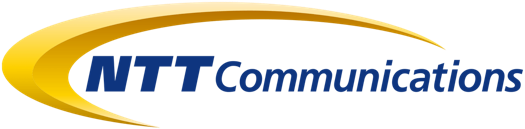 Break
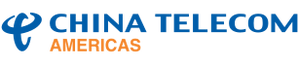 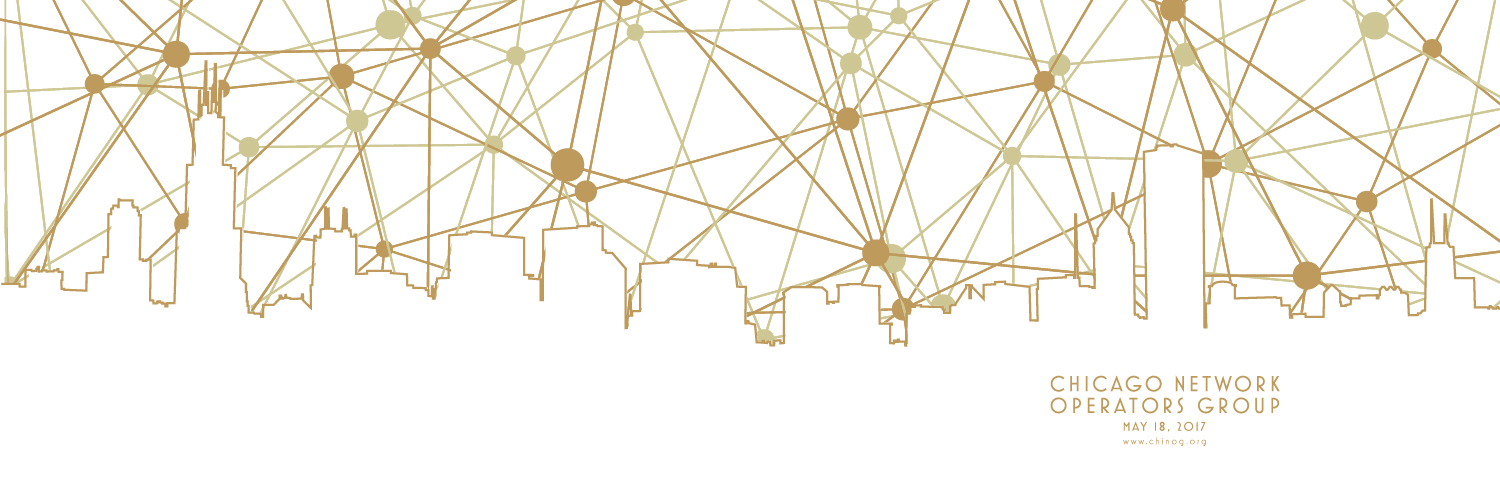 Raffle and Survey
To fill out please navigate feedback.chinog.org. 
To enter for prizes make sure to fill out your contact info.
Random drawing at the social at 6:45 PM. Must be present to win.
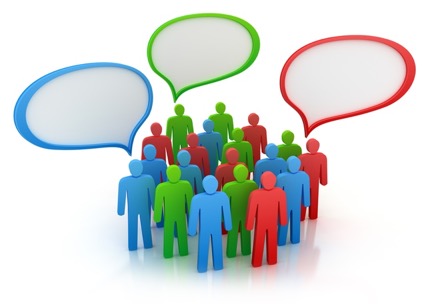 [Speaker Notes: We learn a lot from these surveys, it helps us shape the direction of the organization, running conferences and the technical content. Appreciate your honest feedback.]
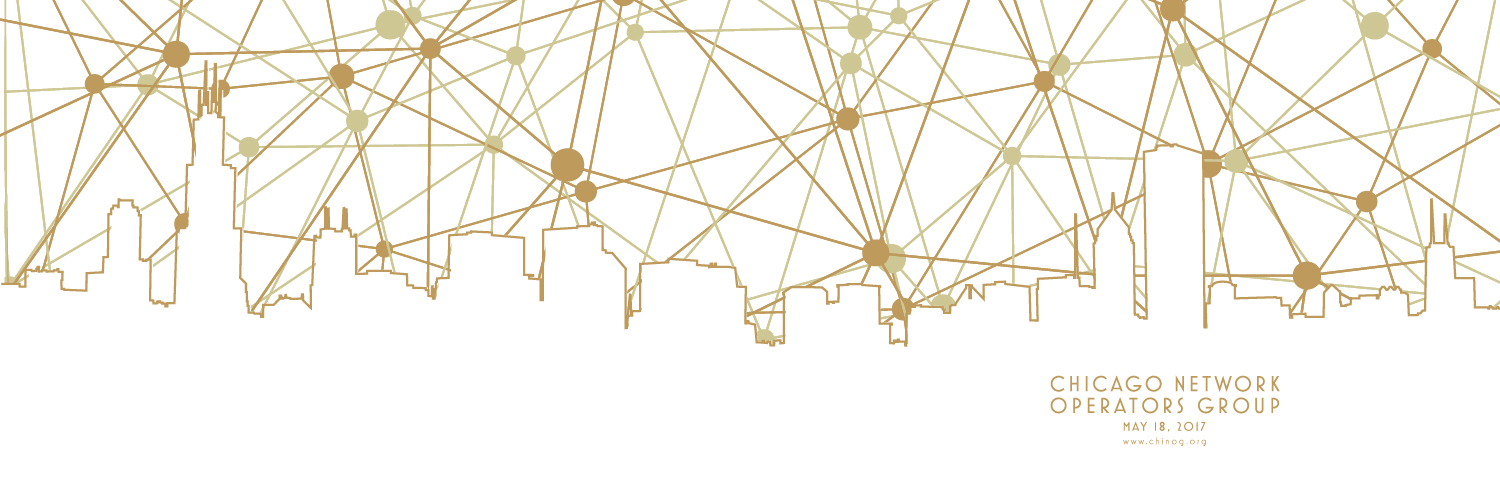 Opening Remarks - ServerCentral
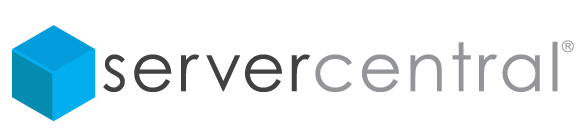 Eric Nickla
VP Sales
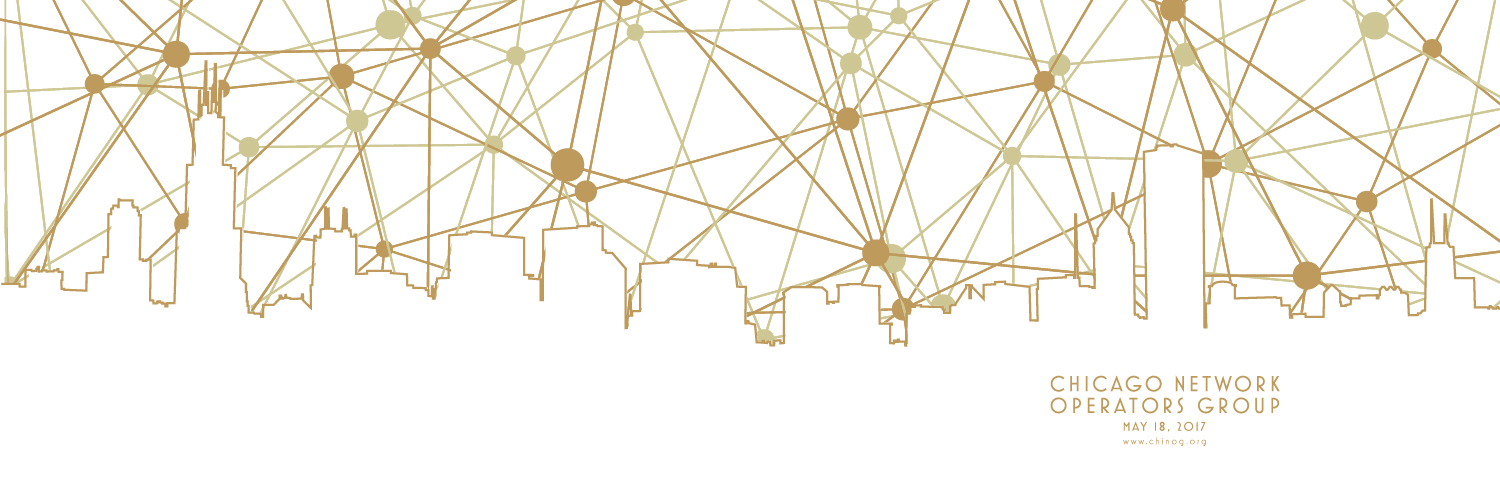 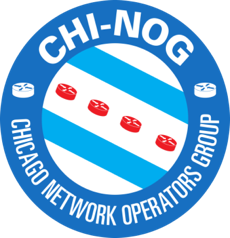 Questions? 

Thank you
[Speaker Notes: Questions on the organization, feedback?]